「もしも」のときに備える
緊急災害時飲食提供店ネットワーク
当店は「まごころキッチン」
　　　  　プロジェクトに参加しています。
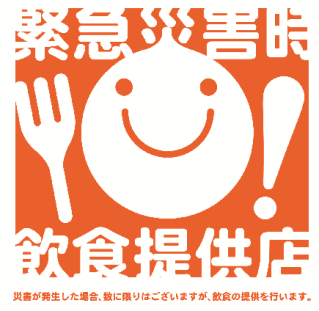 非常時に、このステッカーのお店があったら「遠慮なく、いらっしゃいませ」
このステッカーは非常時に飲食ができるという意思を表明しています。今後ＷＥＢで登録店舗が確認することが出来たり、災害に備えるための情報や、非常時のレシピなどの情報も公開していく予定です。
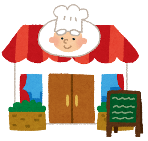 「まごごろキッチン」は非常時に料理を「出来る範囲」で提供するプロジェクトです。
台風や大雪、そして地震など災害が発生する可能性が高い日本。
日常の生活が困難な状況はいつ襲ってくるかわかりません。
公共交通が止まった時や水道や電気などのライフラインが止まったとき。
不安になると心まで弱ってしまいます。
避難所もあります、でも、もしかしたら、たどりつけない人もいるかも知れません。
そんなときに飲食店は何ができるでしょうか。

「こんな状況なんだから、食材余らせてもしかたがない。ご飯食べてってよ」

ほんの少しの“まごころ”で救われる人がいます。
「孤立させない、一人じゃない」
”誰か”がいるということで安心を提供することが出来ます。
そうは言っても、災害となれば店舗も同じ状況かも知れません。
出来ることは限られています。
だから、必要な人に必要なものを届けることしかできません。
こんな状況なんで、こんなことしか出来ませんが「まごころ」だけはこめたい。
その思いから「まごころキッチン」プロジェクトと名づけました。
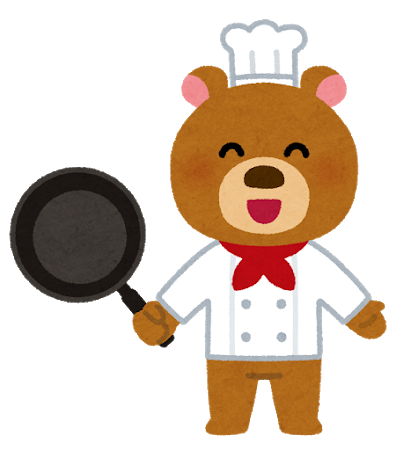 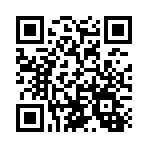 問い合わせは　「まごころキッチン」プロジェクト事務局　info.magokoro.kitchen@gmail.com　まで
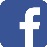 magokoro.kitchen
現在の活動や状況などはFacebookページで更新中！⇒